Wwar   wall   wardrobewarm  white   window
Where is a white house?
There is a white house.
My wardrobe is opposite the window.
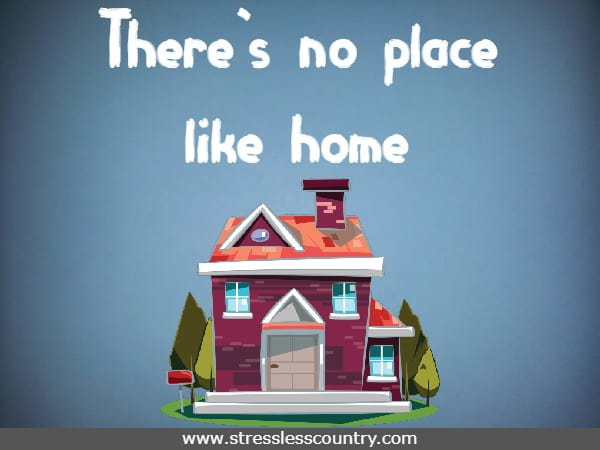 https://www.youtube.com/watch?v=010ovH5hY5Y
My house
Rooms 
Furniture
Parts of home
Home
Parts of home
wall
floor
Ceiling
Window
Door
Attic
Garden
garage
Rooms:
Kitchen
Bedroom
Living room
Furniture
Table
Bed
Television
Wardrobe
Clock
Bookcase
shelf
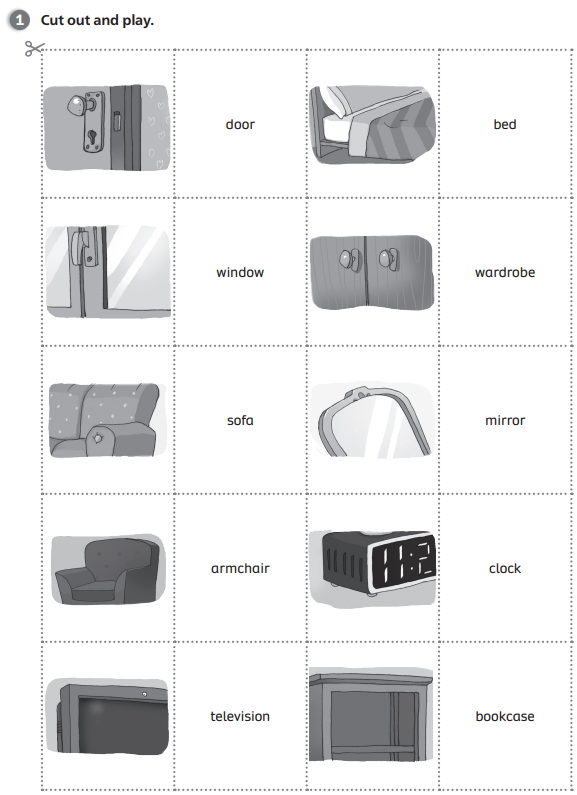 Exercise 1. Answers:
Exercise 2. Answers:
1. in front of
2. next to
3. opposite
4. behind
5. between
Clue № 7
Look in front of the teachers table.
Clue № 6
Сlue№ is between the wardrobe and the wall.
Clue№ 5
Сlue№ is next to the window.
Clue № 4
Next clue is behind the door.
Clue № 3
Сlue№ is on the computer.
Clue № 2
Сlue№ is behind the bin.
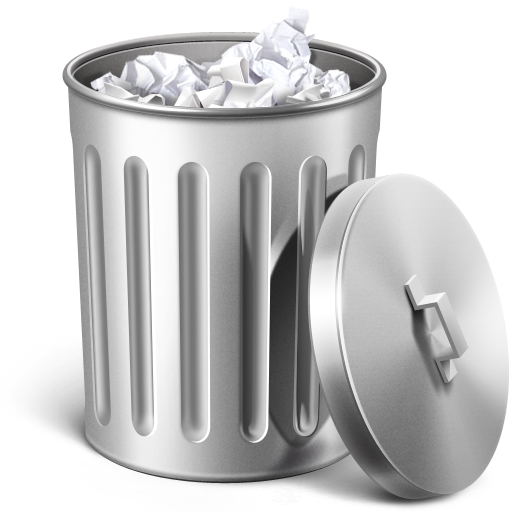 Clue № 1
Your surprise is under your table.
At my house we love.At my house we hug.At my house we run on the rug.At my house we eat.At my house we sleep.At my house we walk with no shoes on our feet.
Оцени себя!
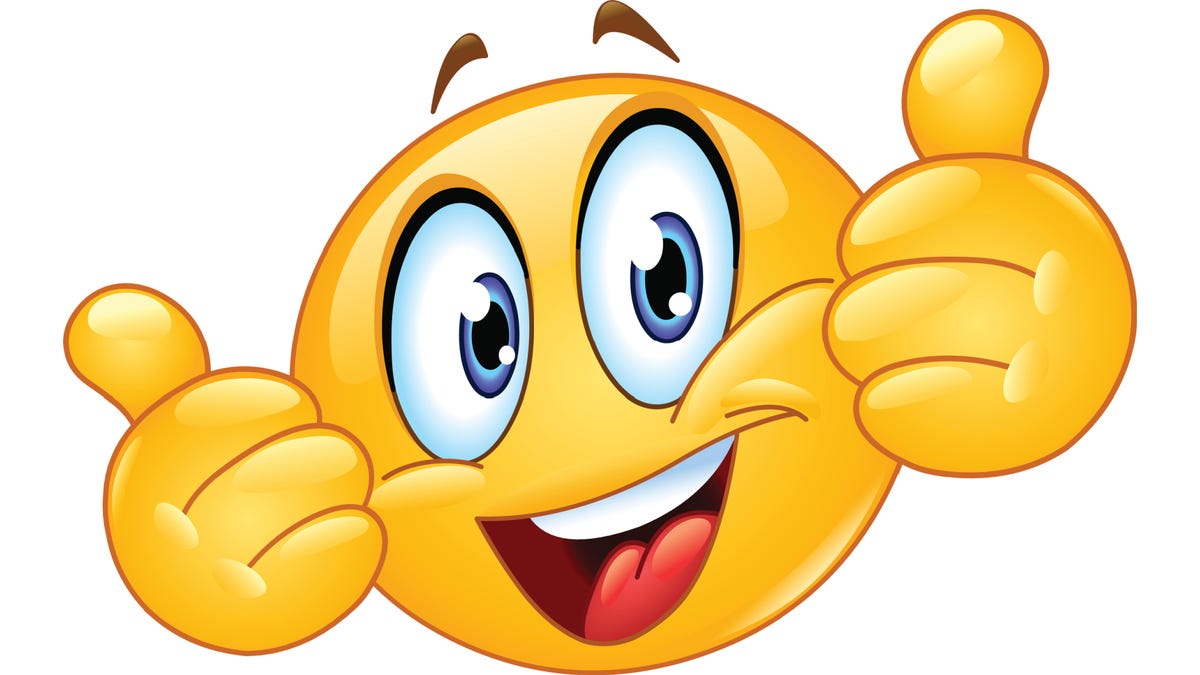 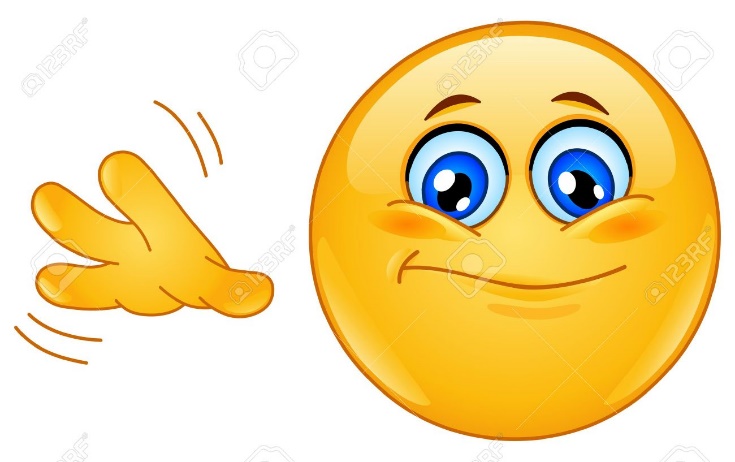 Excellent! (5)
Not so good (3)
Good (4)
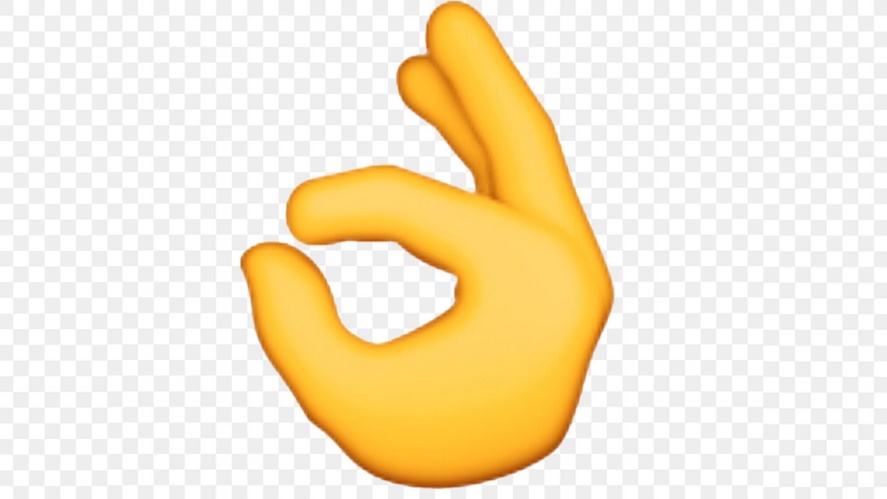